Fig. 1 Enrolment, randomization, withdrawals and completion of the study (n = 26). (‘CONSORT’ flow diagram.)
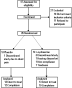 Int J Neuropsychopharmacol, Volume 16, Issue 3, April 2013, Pages 501–506, https://doi.org/10.1017/S1461145712000910
The content of this slide may be subject to copyright: please see the slide notes for details.
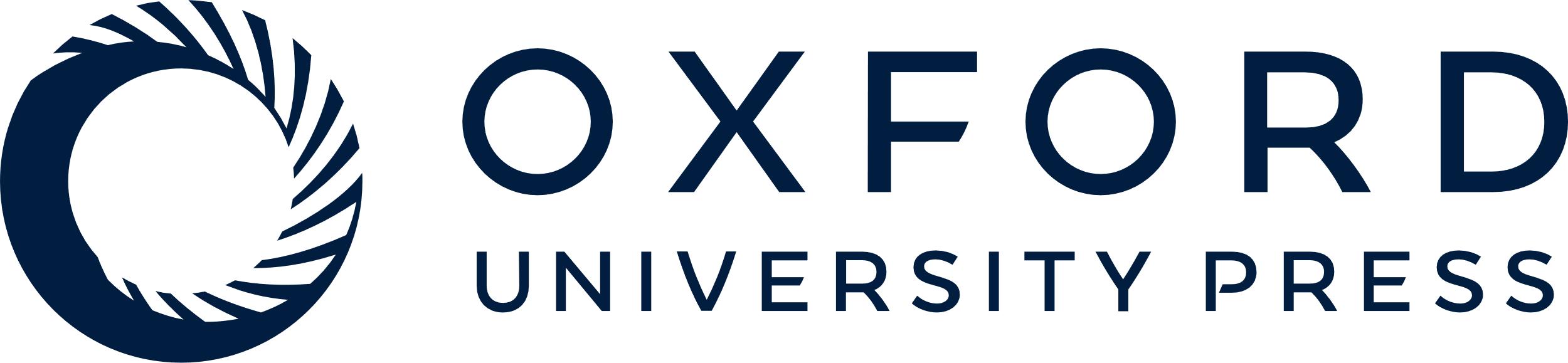 [Speaker Notes: Fig. 1 Enrolment, randomization, withdrawals and completion of the study (n = 26). (‘CONSORT’ flow diagram.)


Unless provided in the caption above, the following copyright applies to the content of this slide: © CINP 2012]
Fig. 2 Proportion of responders [⩾50% improvement on 21-item Hamilton Depression Rating Scale (HAMD)] during 6 wk ...
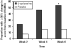 Int J Neuropsychopharmacol, Volume 16, Issue 3, April 2013, Pages 501–506, https://doi.org/10.1017/S1461145712000910
The content of this slide may be subject to copyright: please see the slide notes for details.
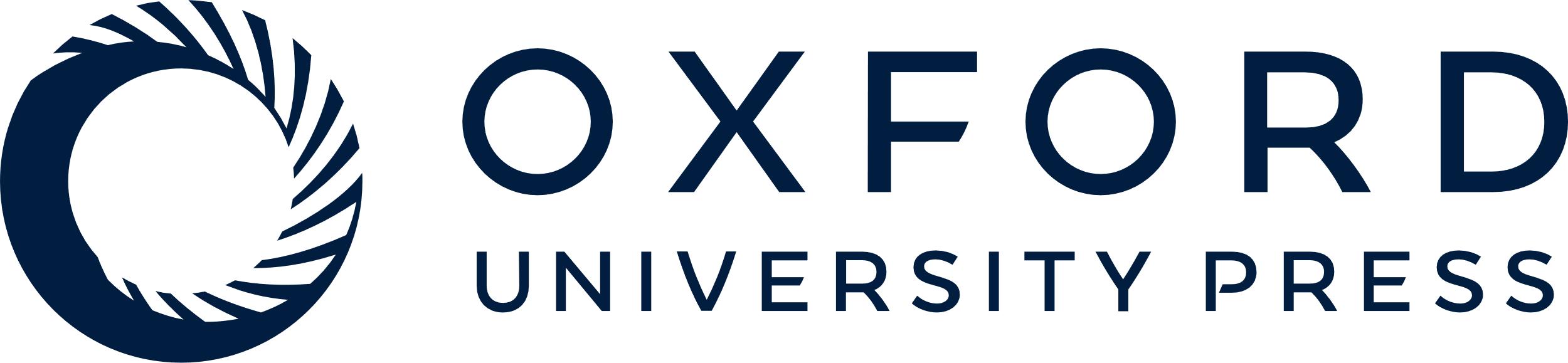 [Speaker Notes: Fig. 2 Proportion of responders [⩾50% improvement on 21-item Hamilton Depression Rating Scale (HAMD)] during 6 wk adjuvant treatment with d-cycloserine (N = 13) and placebo (N = 13). * p = 0.039.


Unless provided in the caption above, the following copyright applies to the content of this slide: © CINP 2012]